Information Technology | Onboard and train new users
Buy
Copilot for Microsoft 365
Adoption
Reduce costs
NPS
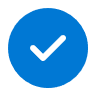 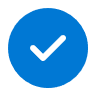 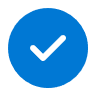 Value benefit
KPIs impacted
Cost savings
Employee sxperience
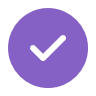 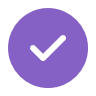 1. Adoption plan
2. Sign offs
3. Compliance
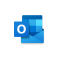 Copilot in Outlook
Write a proposal with an adoption plan of a new product for the organization.
Request sign-offs from leadership on adoption plan.
​
Consider required compliance tasks when rolling out a new product.
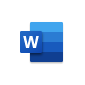 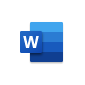 Copilot in Word
Copilot in Word
Copilot in Loop
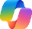 Copilot1
Sample Prompt: Create a list of general compliance tasks to do when rolling out a new product.
Sample Prompt: Write a proposal to my leadership with a request for them to approve the proposed adoption plan for "Viva Goals."
Sample Prompt: Draft an email to request sign-off for the “Viva Goals” Adoption Plan.
Try in Copilot Lab: Create a list
Try in Copilot Lab: Summarize decision-maker info
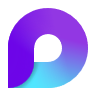 6. Training collection
5. Readiness assets
4. Scenario library
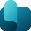 Copilot in Viva Learning
Create a FAQ list about a product so users can leverage these learnings.
Help users onboard to a product with a list of suggested hero scenarios, best practices, and prompts.
Suggest a list of training materials to users for them to upskill on a new product that is recommended or assigned to users in Viva learning.
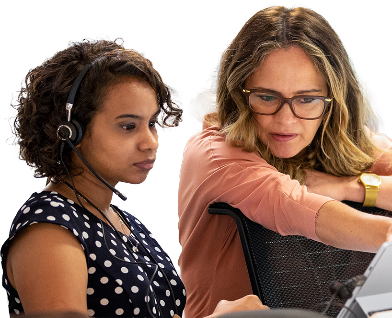 Sample Prompt: Create a learning collection about “Viva Goals."
Sample Prompt: Create a set of FAQs about “Viva Goals” that an end user who is new to using “Viva Goals” would find helpful.
Sample Prompt: Create a list of hero scenarios and suggested prompts for “HR” professionals my organization to use Copilot in “Viva Goals.”
Try in Copilot Lab: Create an FAQ document
1Access Copilot at copilot.microsoft.com or the Microsoft Copilot mobile app and set toggle to “Web”.
2Access Copilot at copilot.microsoft.com, the Microsoft Copilot mobile app, or the Copilot app in Teams, and set toggle to “Work”.
The content in this example scenario is for demonstration purposes only. You should evaluate how Copilot aligns with your organization’s business processes, regulatory requirements, and responsible AI principles.